МЕБЕЛЬ
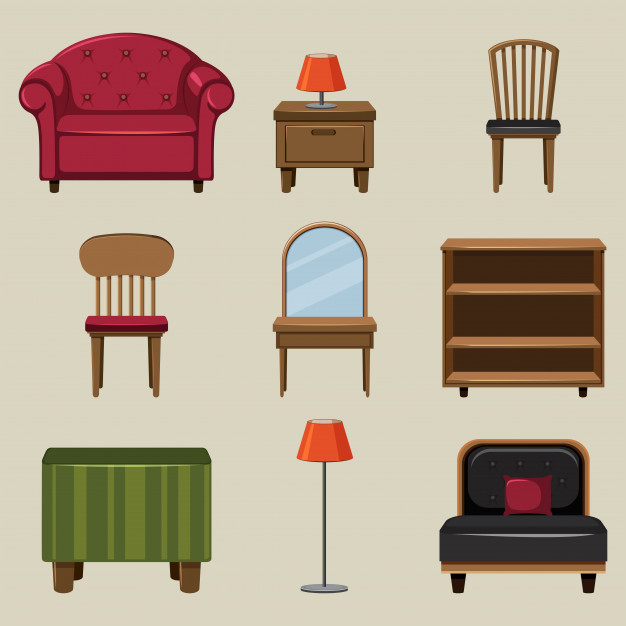 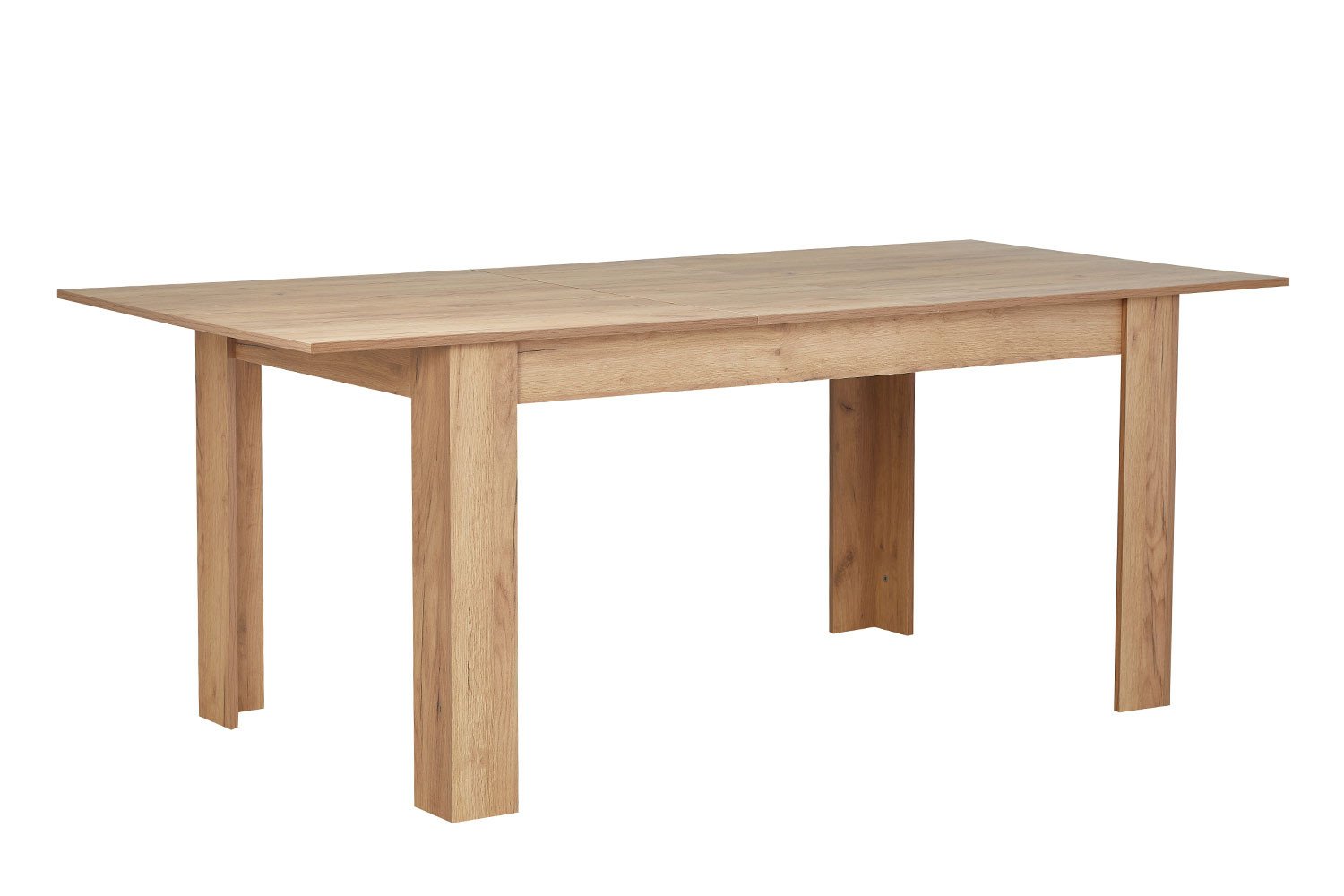 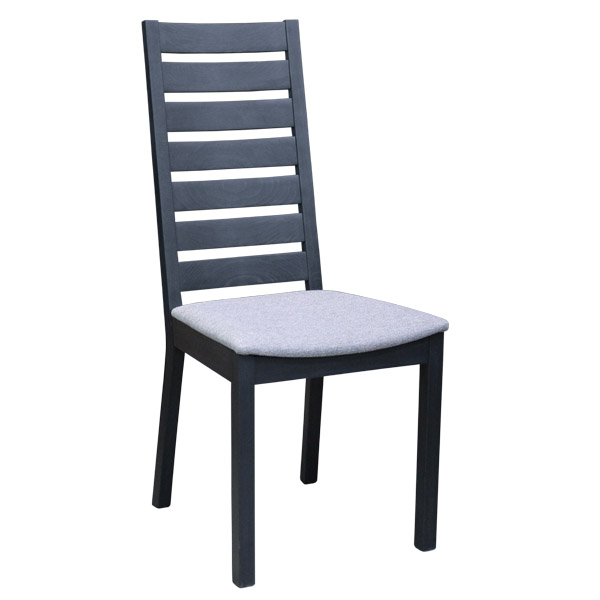 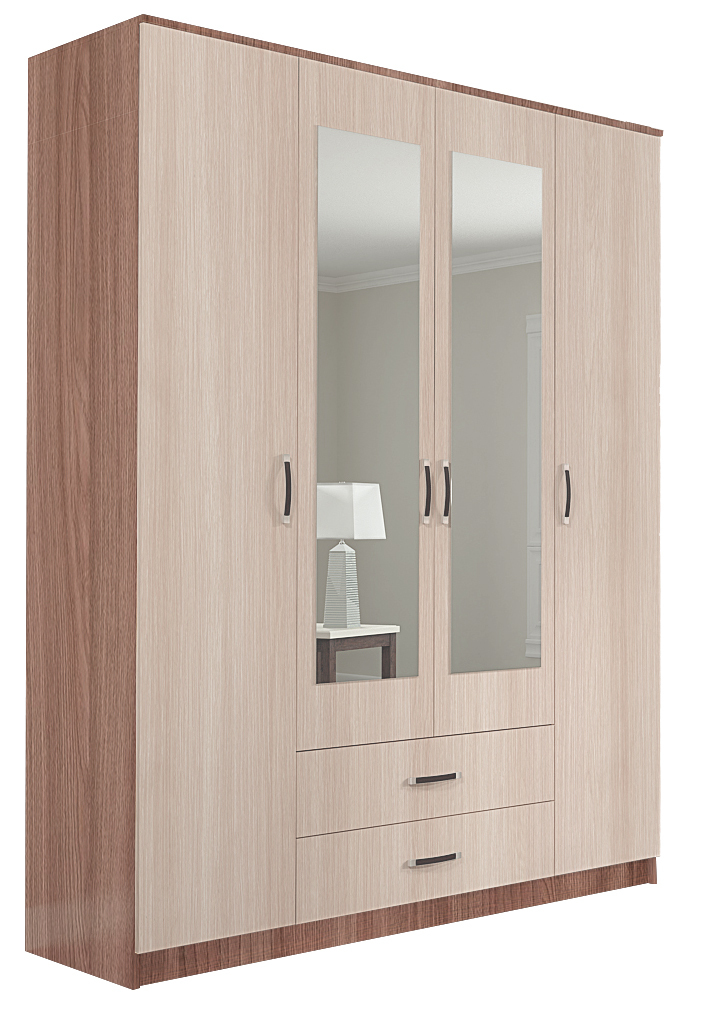 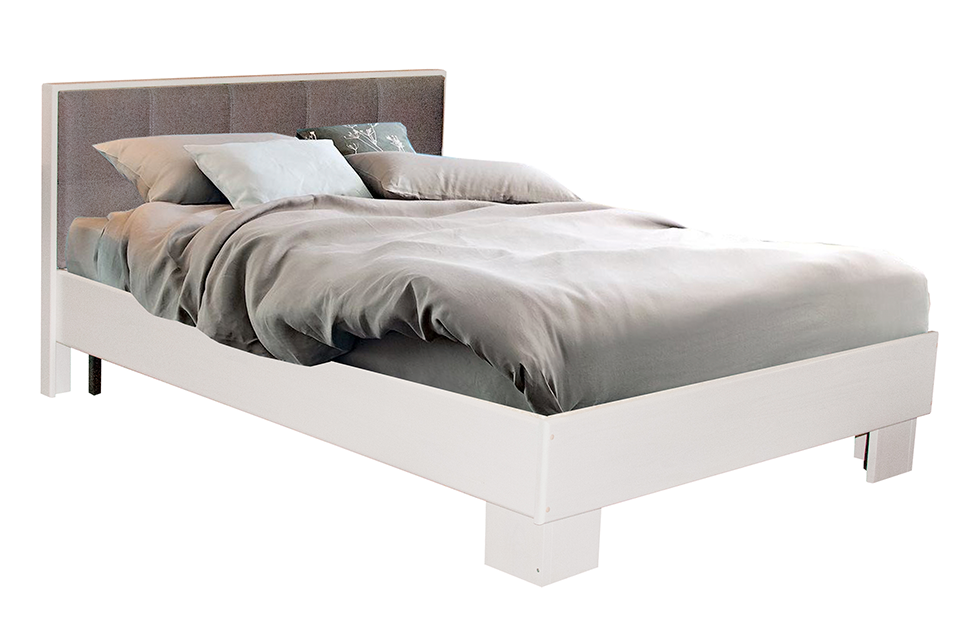 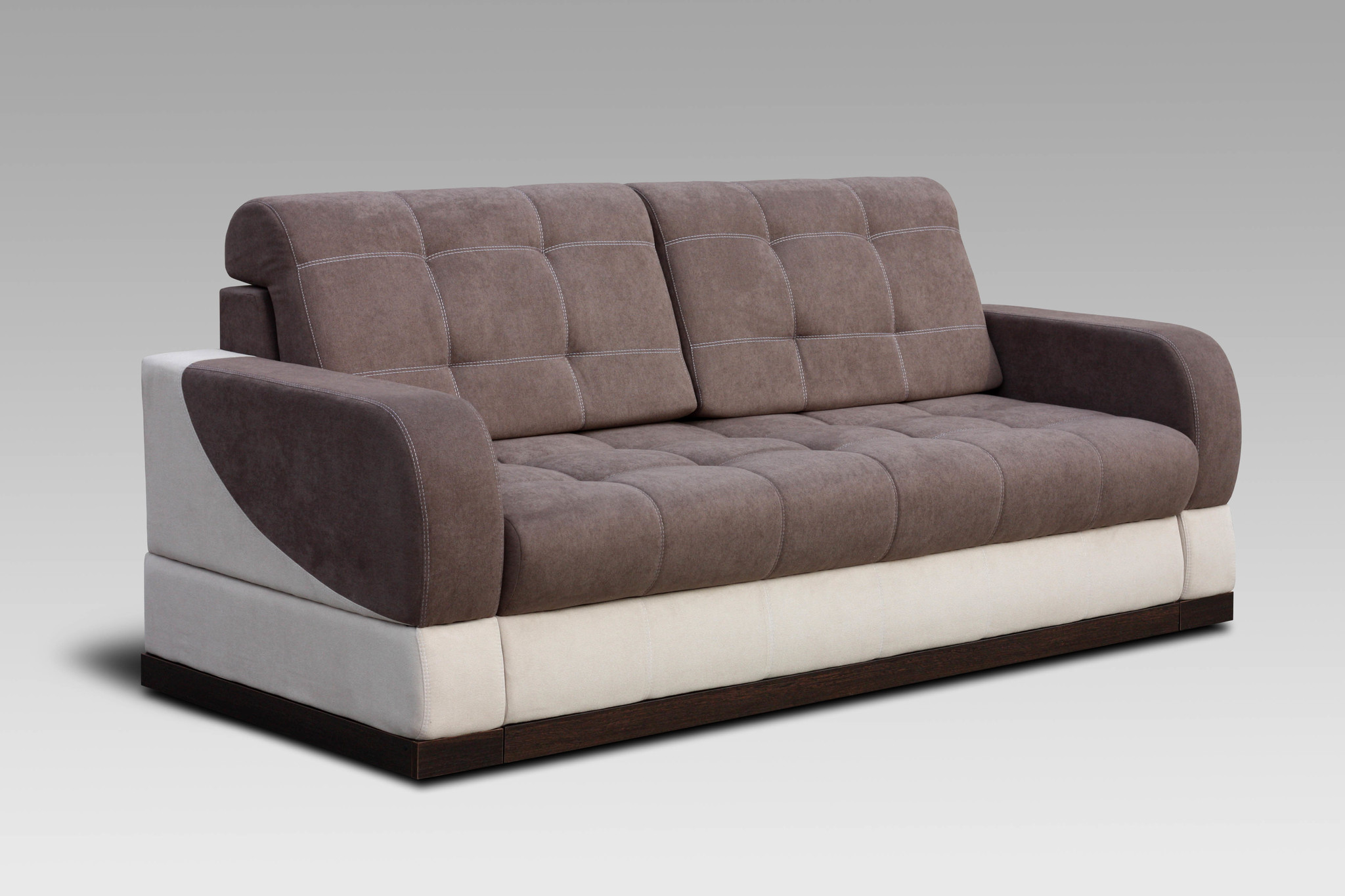 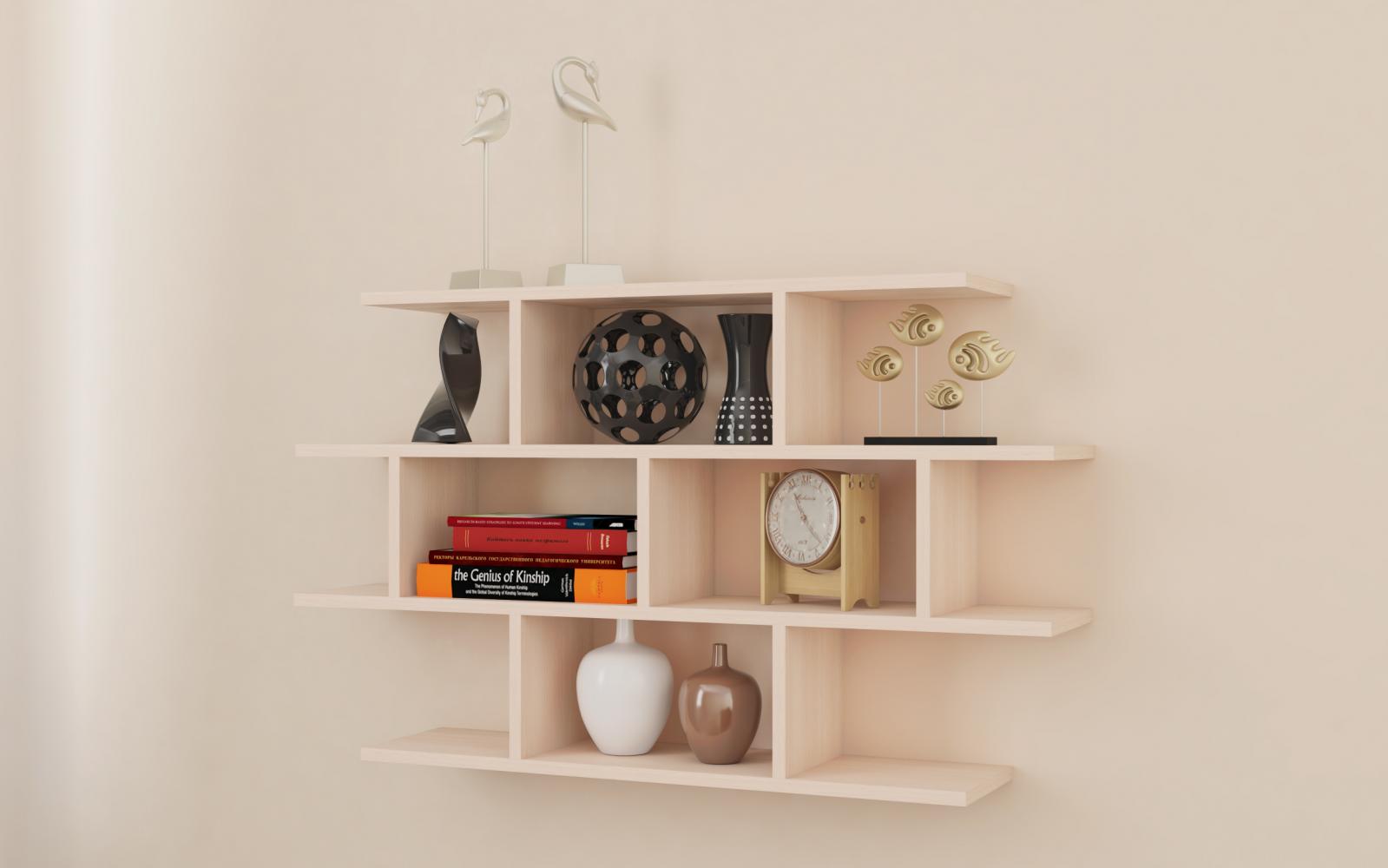 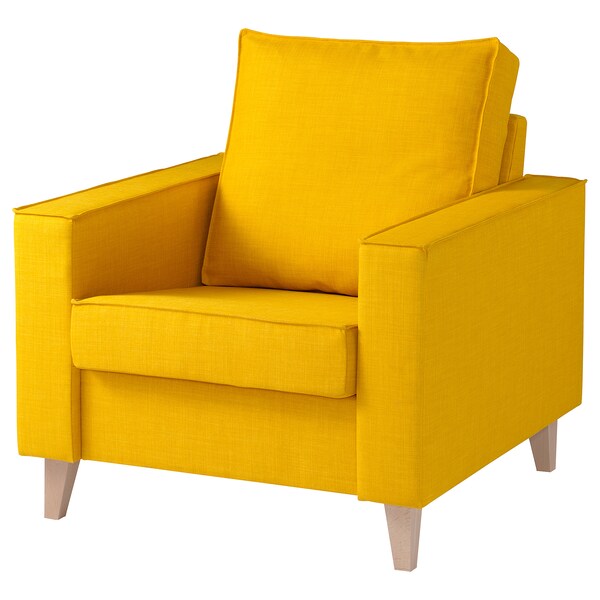 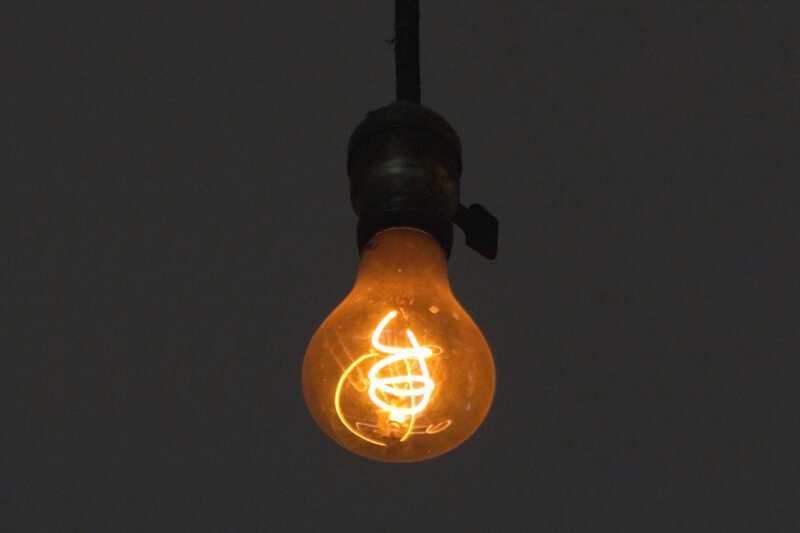 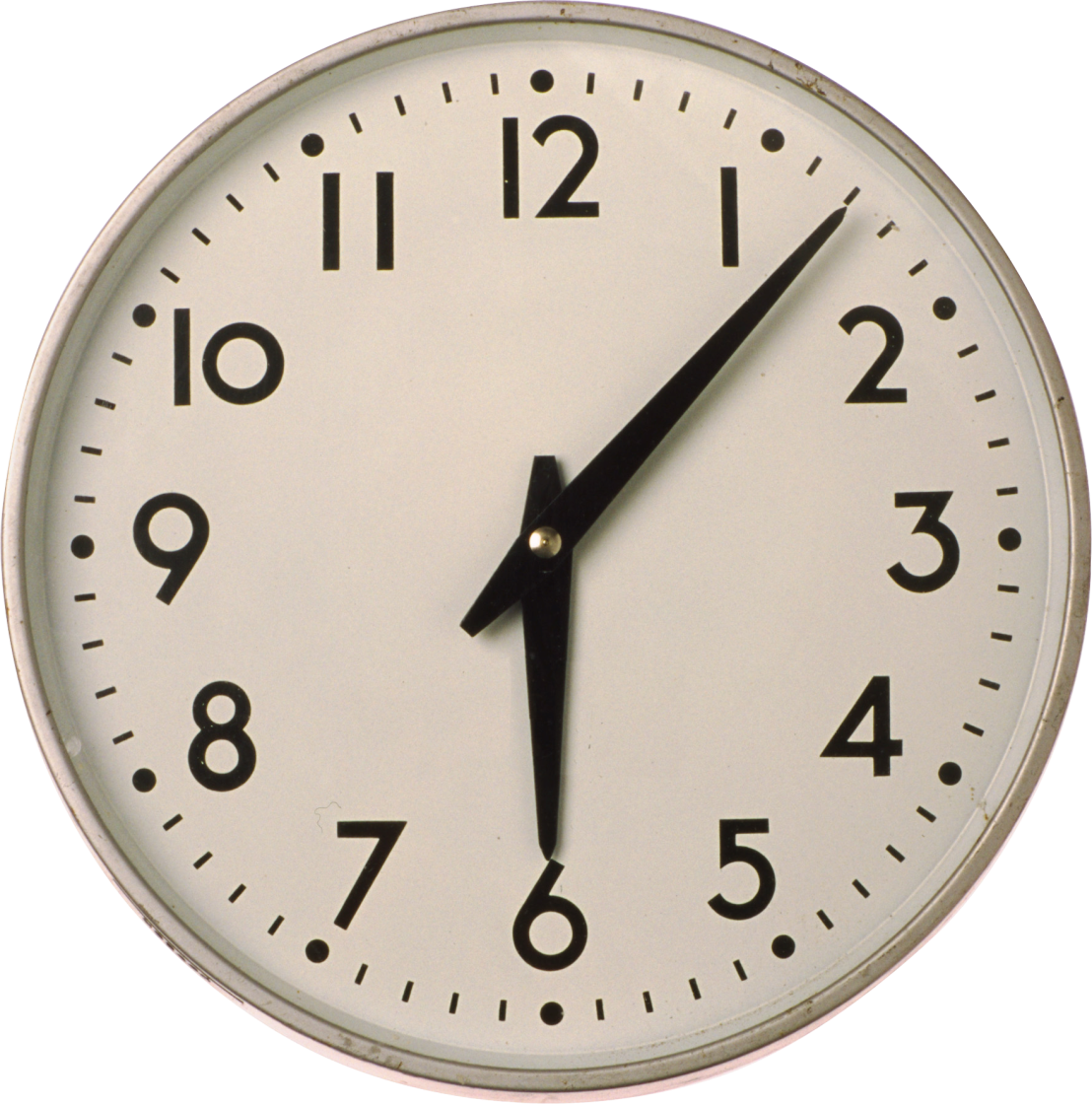 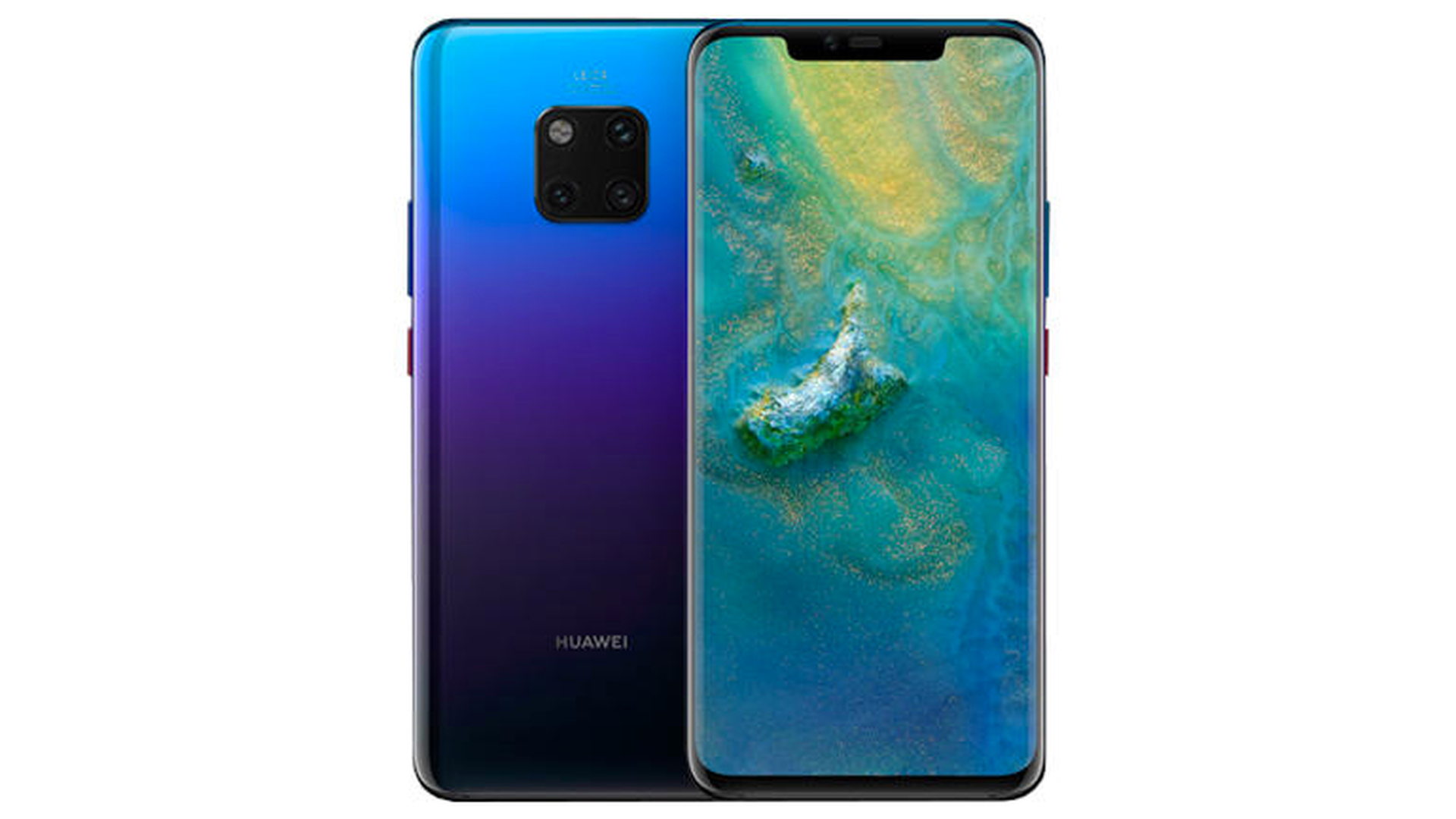 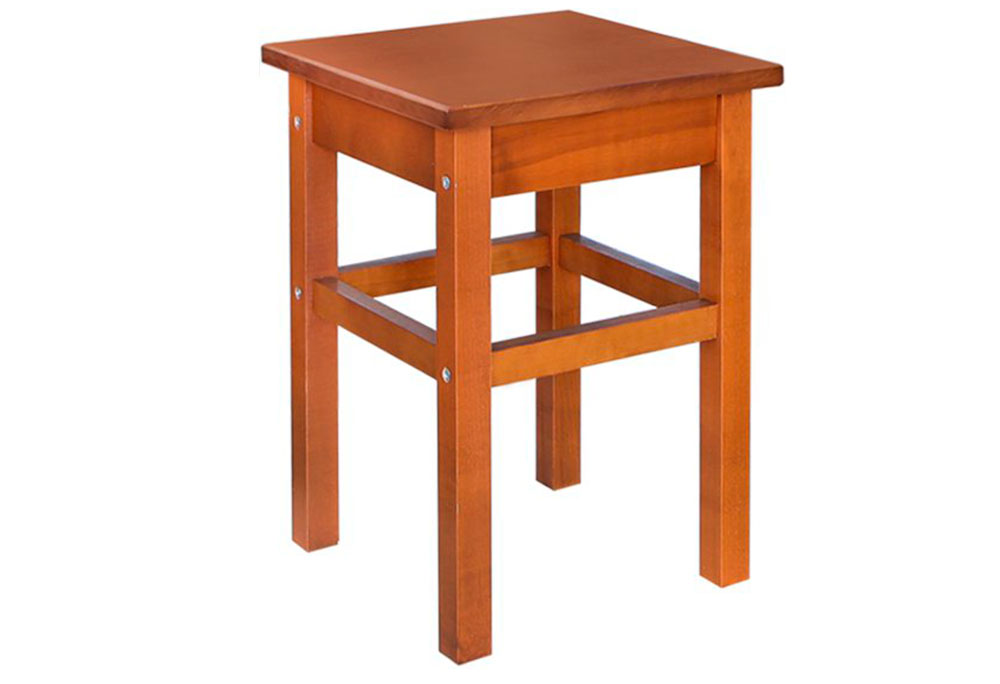 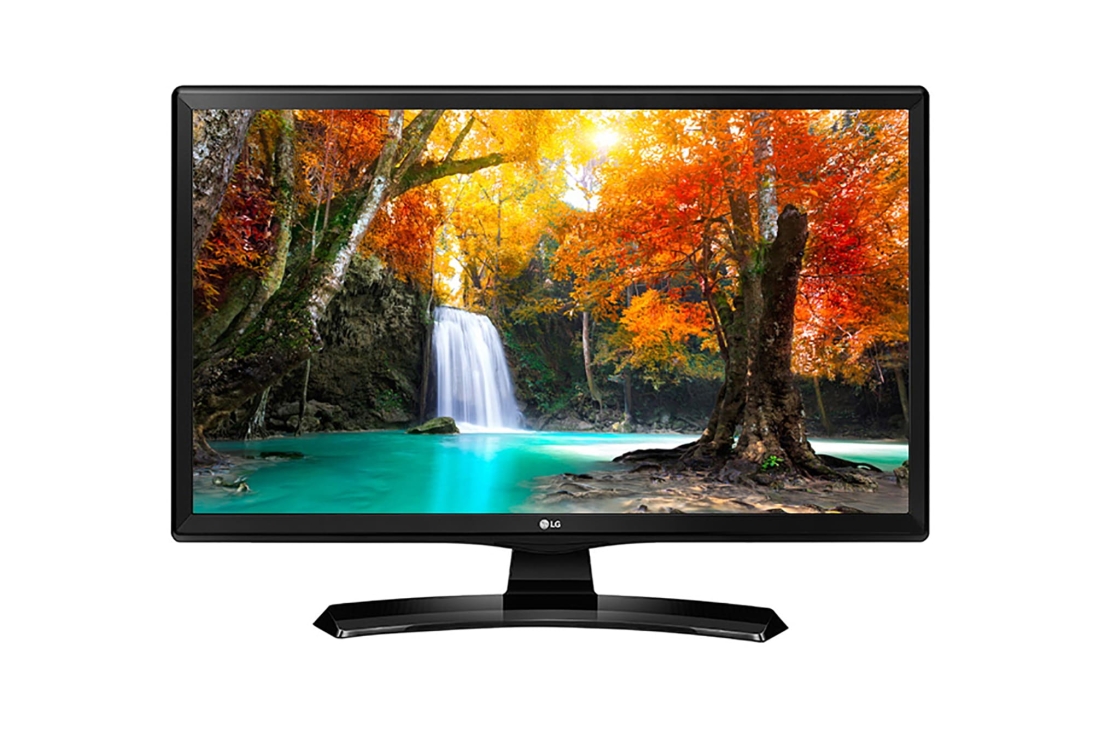 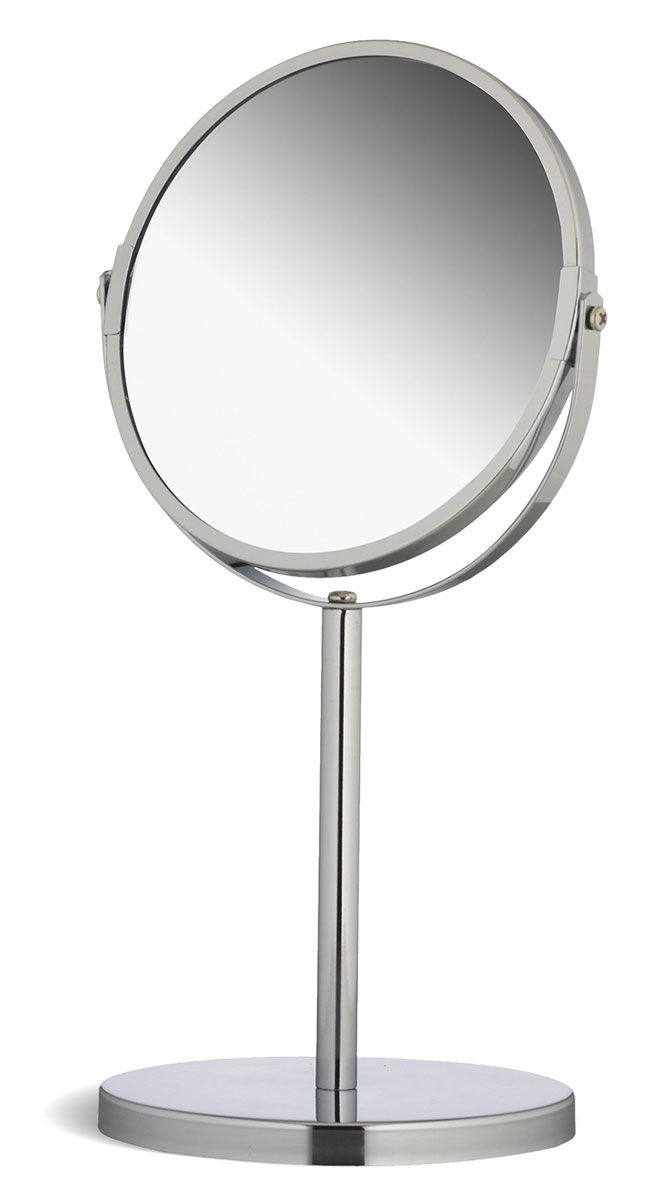 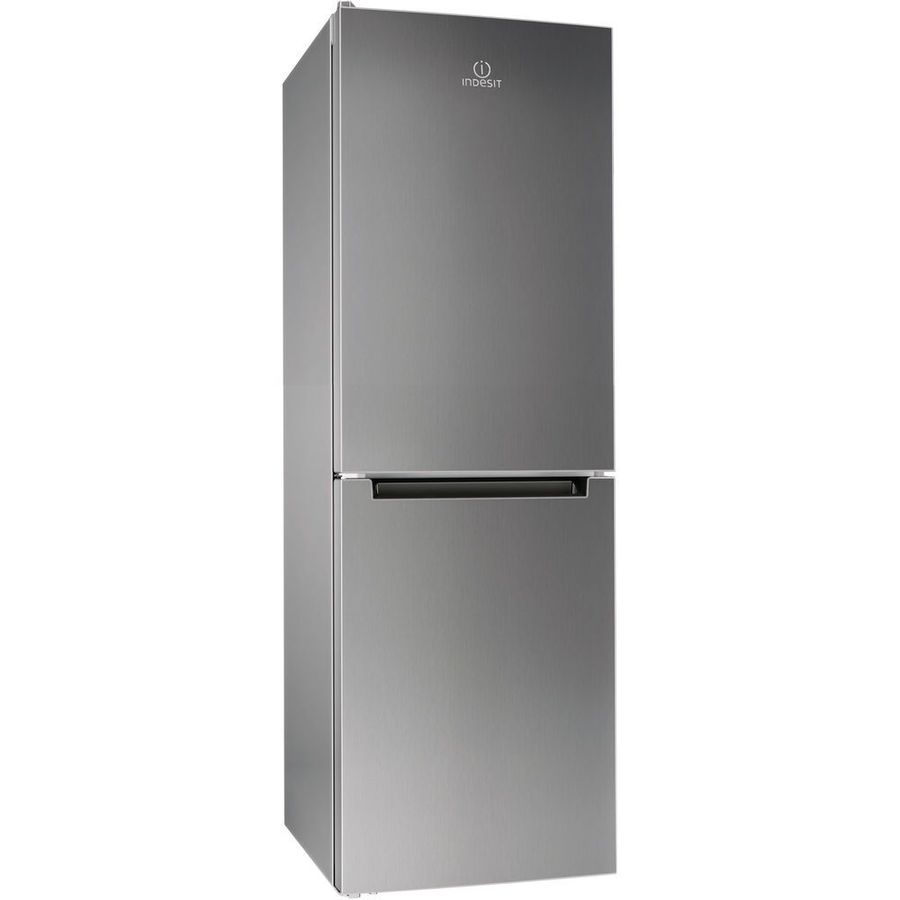 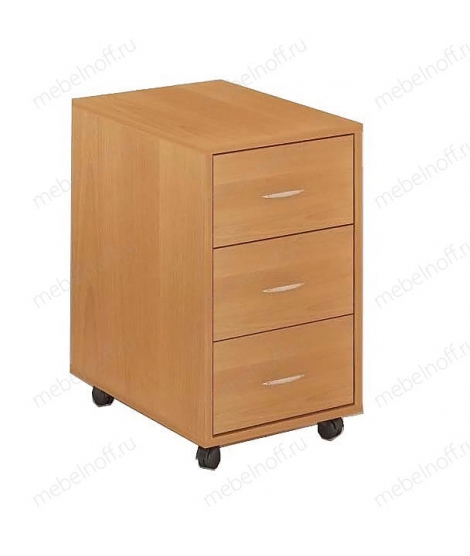 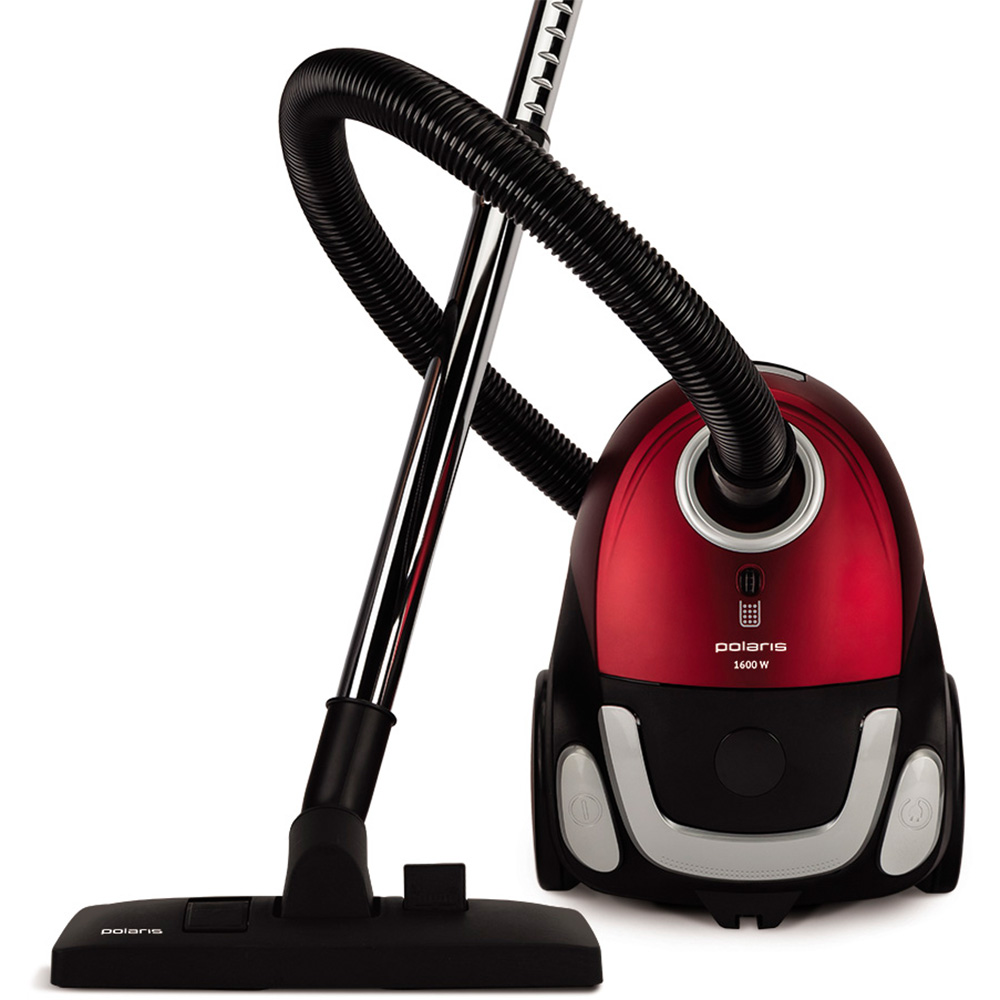